Mathematics
Angles in Polygons.Downloadable Resource – Exterior angles.
Mr. Thomas
‹#›
Try this
What angle facts can you give about these shapes?
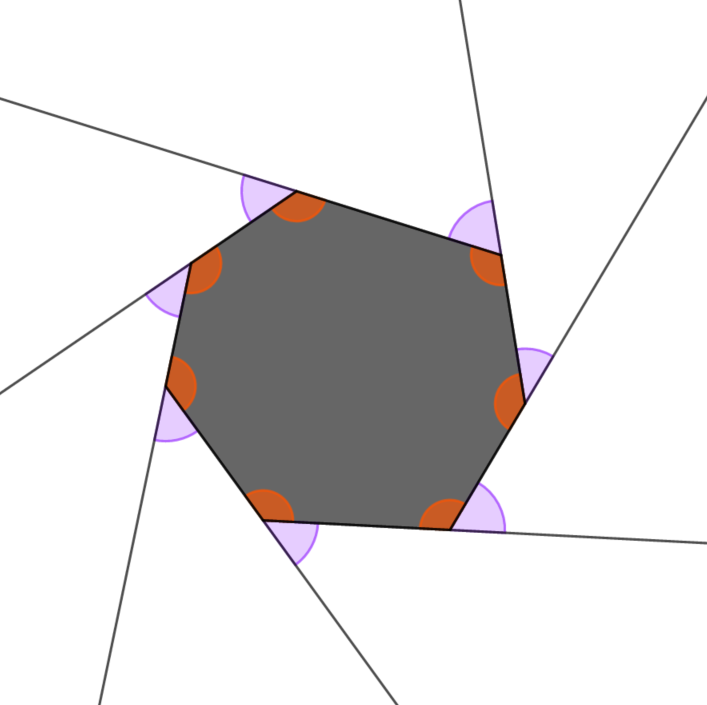 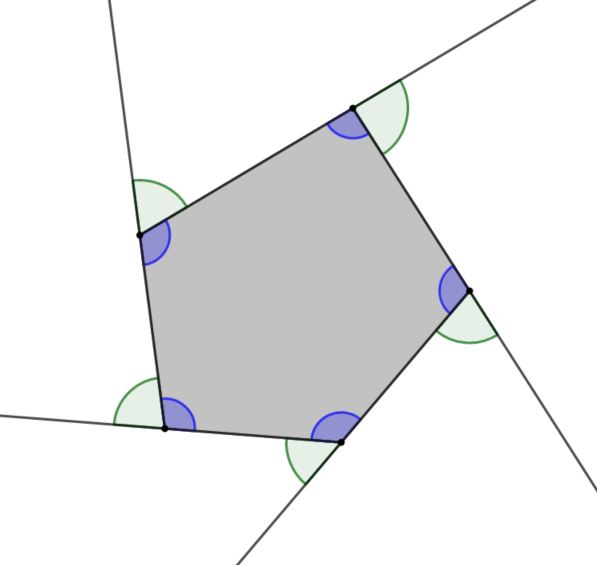 Some ideas…The sum of the blue angles are ______
The sum of an adjacent pair of orange and purple angles is ________
‹#›
Connect
Exterior angle – The angle between a side of a polygon and an adjacent side extended outward.

Let’s see what is special about exterior angles…




International GeoGebra Institute, 2013
‹#›
[Speaker Notes: I will go to GeoGebra to use their tool on how to demo that the total exterior angles of a polygon sum to 360 degrees]
Independent Task
Find the missing exterior angles in these polygons.
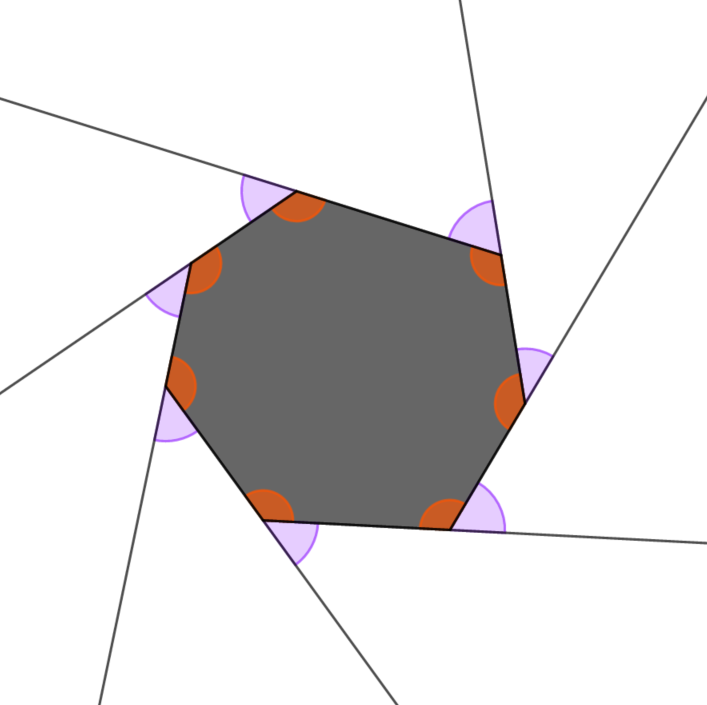 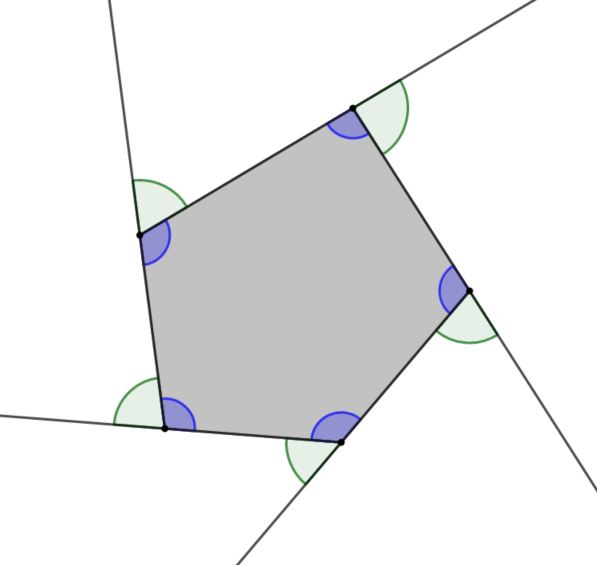 h°
b°
g°
135°
a°
81°
145°
122°
i°
m°
104°
111°
135°
117°
c°
122°
135°
e°
124°
l°
f°
j°
d°
k°
‹#›
Explore
What statements can you make about these angles?
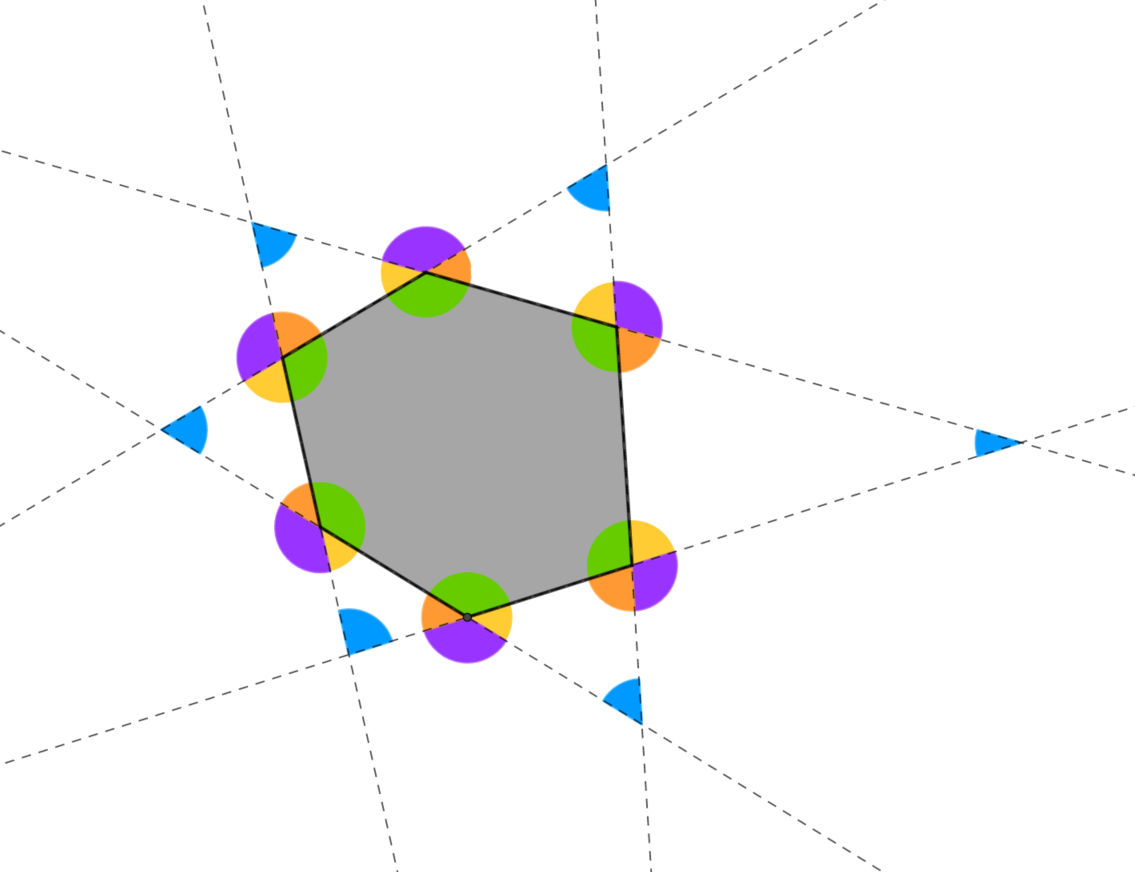 ‹#›